SÍNDROME DE CLIPPERS: UN DIAGNÓSTICO DEL SIGLO XXIMEDINA, MELANY; REYES, MARIA ALEJANDRA-MR- MEDICINA INTERNA CHMDRrAAM
Introducción
El síndrome de CLIPPERS (chronic lymphocytic inflammation with pontine perivascular enhancement responsive to steroids) es una patología inflamatoria del sistema nervioso central que involucra principalmente el tronco encefálico y el cerebelo. El cuadro clínico incluye diplopía, ataxia y disartria y anatomopatológicamente se caracteriza por infiltración de linfocitos T en el espacio perivascular del tronco encefálico.
Esta entidad fue descrita por primera vez en el año 2010 con solo 60 casos diagnosticados hasta la fecha.
Caso Clínico
Estudios de Neuroimagen
Masculino de 60 años sin antecedentes personales patológicos que acude con historia de 3 semanas de hipoestesia y paresia en hemicara derecha a nivel de las ramas V2 y V3, evaluado en institución de segundo nivel donde debido a estos hallazgos neuropáticos y sin alguna otra justificación objetiva, se inicia manejo con cianocobalamina. Al decimo día presenta vértigo, evaluado por otorrinolaringología y debido a las características centrales del mismo, es referido a nuestra institución para completar las evaluaciones. Al examen físico con diplopia, movimientos oculares, reflejo pupilar directo y consensuado conservados, hipoestesia facial derecha de la zona V2 y V3 (5to nervio craneal), parálisis facial central izquierda (7mo nervio craneal), Nistagmo con respuesta rápida hacia la izquierda, ataxia y lateralización de la marcha hacia la derecha. (8vo nervio craneal, porción vestibular). 
Sin alteraciones en el hemograma, función renal, electrolitos, perfil lipídico o electroforesis de proteínas.
Debido a las manifestaciones neurológicas descritas se realiza estudio de neuroimagen con aumento de la intensidad de señal en pedúnculo cerebeloso medio derecho y anterior al borde lateral del 4to ventrículo en las secuencias T2 y FLAIR. Además se evidencia realce lineal en la fase contrastada con T2 de alta resolución con distribución hiperintensa y puntiforme, hallazgos compatibles con sindrome de CLIPPERS.
Se inicia manejo con metilprednisolona 1g IV cada día por 5 días con recuperación completa de sintomatología.
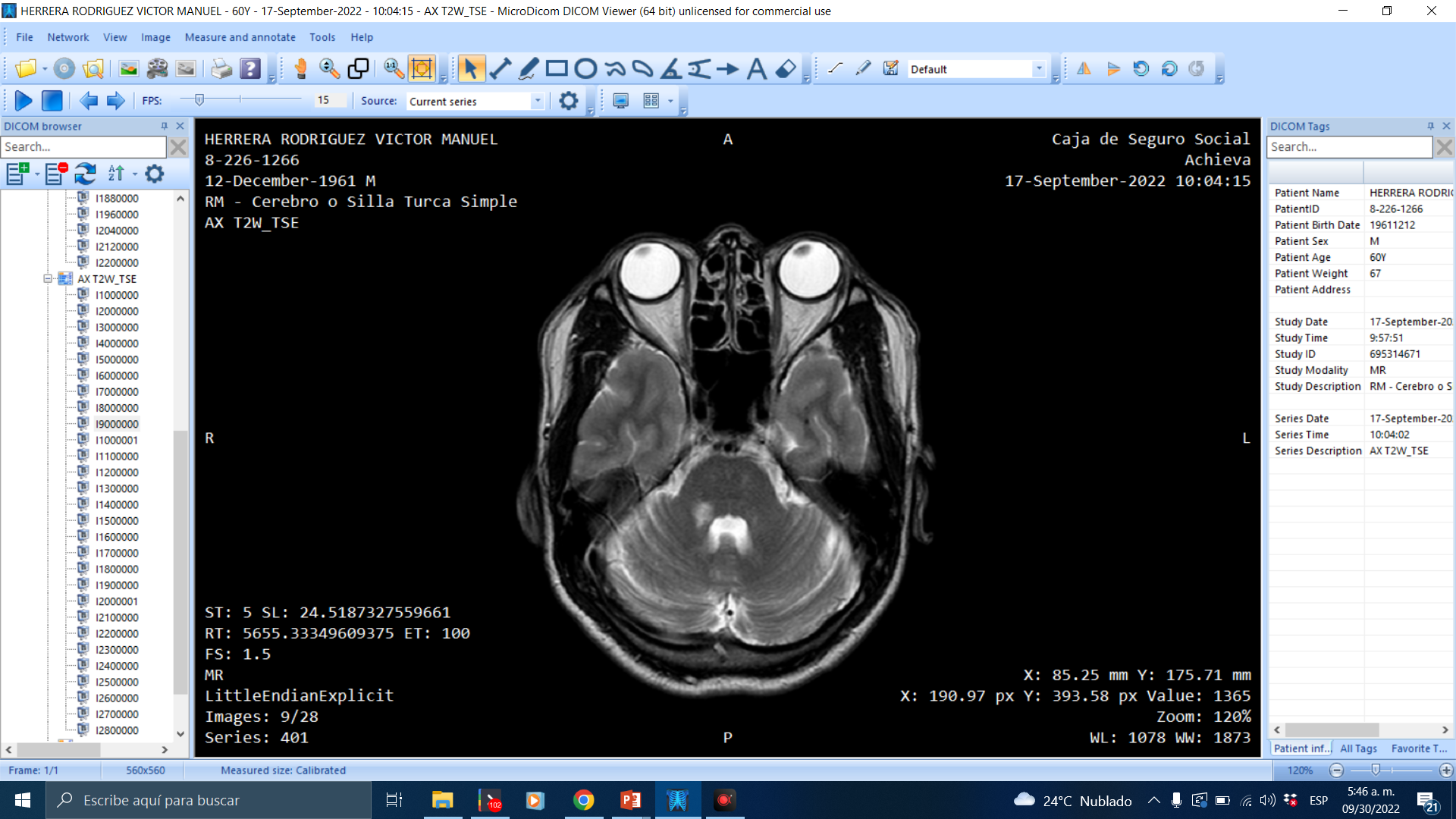 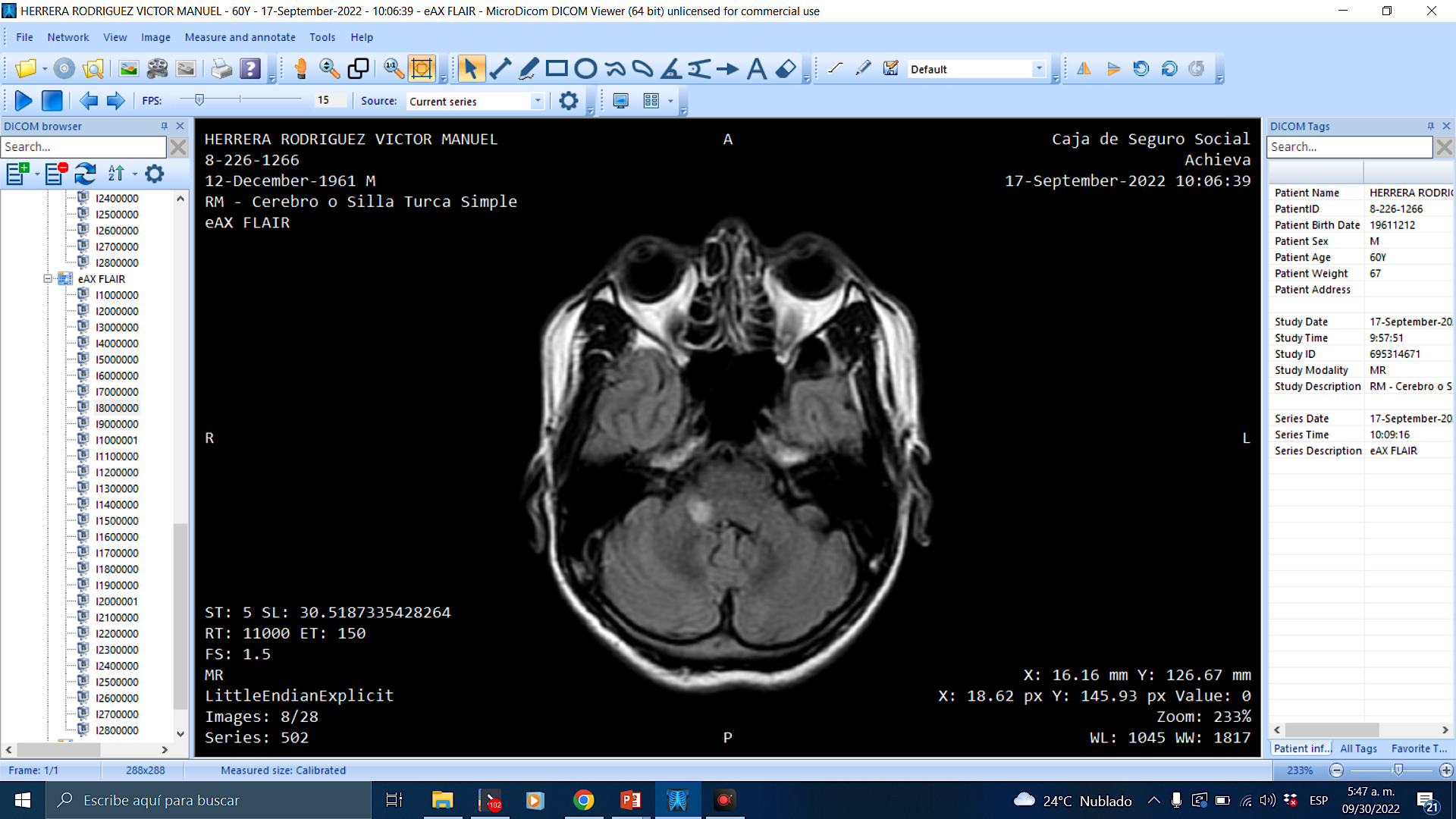 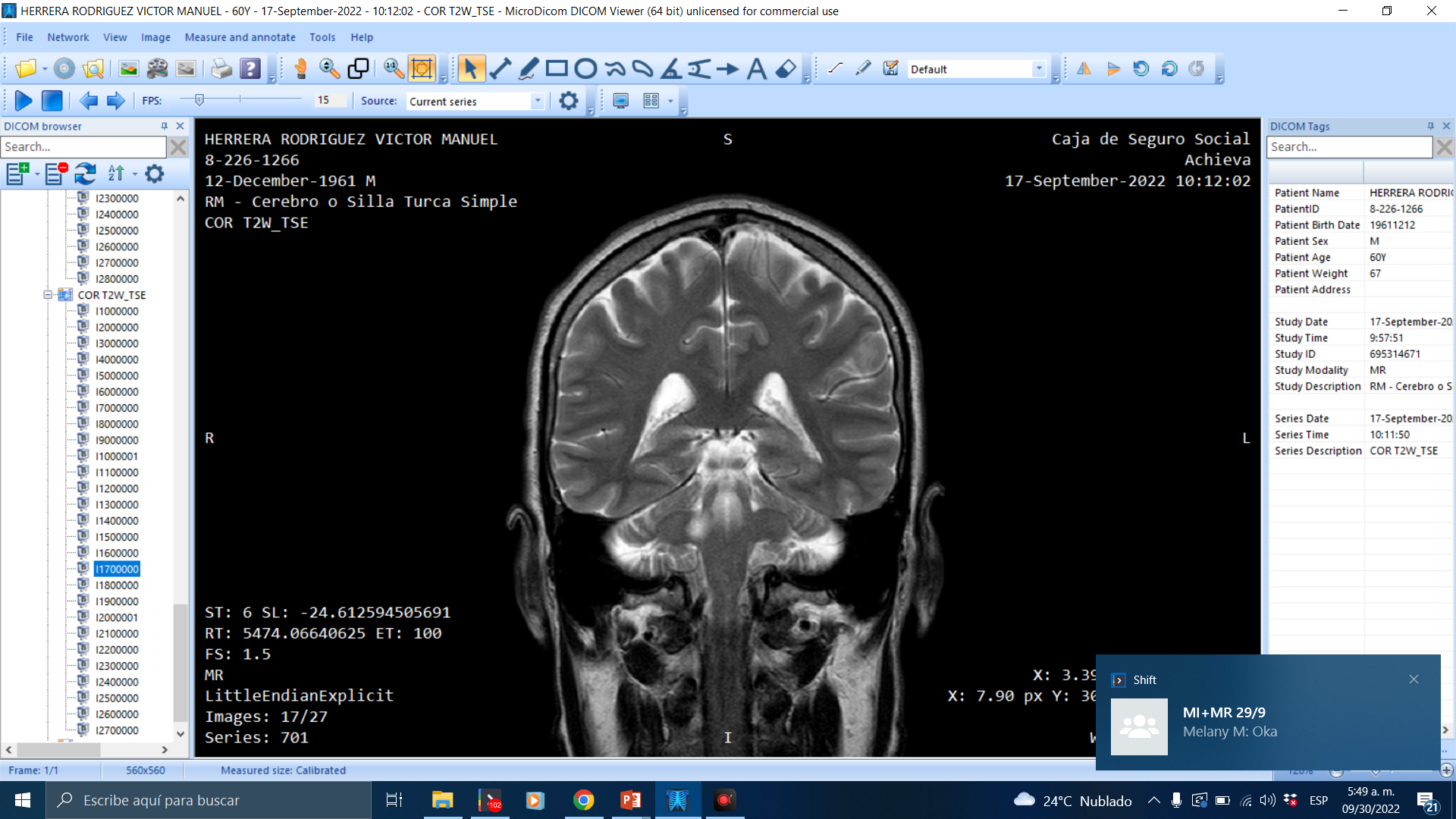 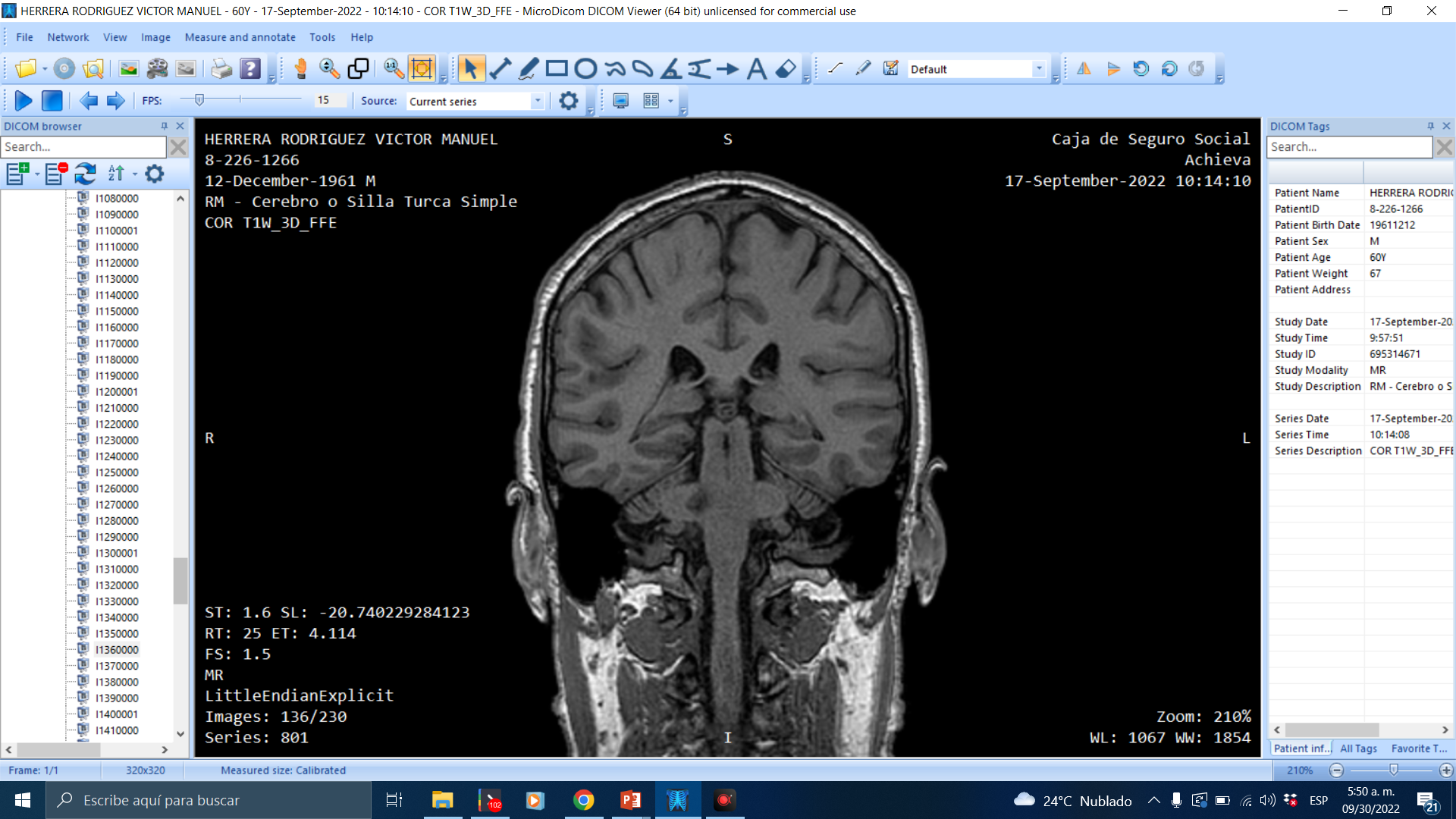 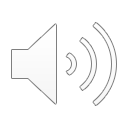 Se Observa aumento de la intensidad de señal en pedúnculo cerebeloso medio derecho y anterior al borde lateral del 4to ventrículo en las secuencias T2 y FLAIR. No es hipointensa en T2 y no hay restricción de la difusión.
Discusión
Presentamos este caso como un diagnóstico inusual el cual debe tomarse en cuenta dentro del espectro de patologías con localización anatómica en tallo cerebral. 
Las características que distinguen este síndrome de otras patologías con similitud clínica son la presencia de patrón nodular y puntiforme que realza con contraste y con respuesta óptima al tratamiento con corticoides como fue el caso de nuestro paciente.
Bibliografía
Zalewski,n.,Tobin, W.O.,Clippers,curr Neurol Neurosci Rep,17,65 (2017).Https://Doi.Org/10.1007/S11910-017-0773-7
C.M. Oblitas, A. S.-S. (2019). Síndrome De Clippers. A Propósito De Un Caso . Madrid. España: Servicio De Medicina Interna, Hospital General Universitario Gregorio Marañón, Madrid, España; Servicio De Neurología, Hospital General Universitario Gregorio Marañon.
Pavel A. Dyachenko, R. A. (January 2021 ). A Rare Brainstem Inflammatory Syndrome, Clippers, Myth Or Fact. Case Report With Critical Review . Ukraine : Aluna Publishing .
Any Docu Acelerad, A. Z. (June 14, 2021 ). Clippers, Chronic Lymphocytic Inflammation With Pontine Perivascular Enhancement Responsive To Steroids: A Challenge In Neurological Practica, Clinical Landmarks . Romania: Department Of Kinetotherapy, Brainaxy Clinic .